Training Webinar: How do I meet with my group now that we’re isolated?

April 6, 2020
Communication has changed with physical distancing.So, how do I meet with my group now that we’re all isolated?
But, what if you’re not telepathic?
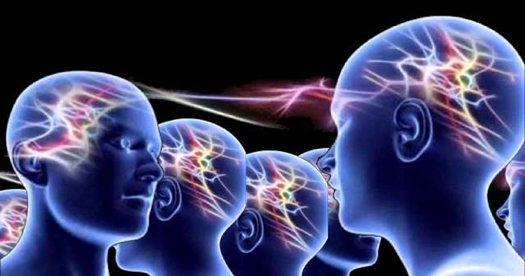 Technology can help us
Some options
Zoom
FreeConferenceCalling.Com
Skype
Google Hangout
Some options
Zoom
FreeConferenceCalling.Com
Skype
Google Hangout

We want to remember accessibility
Zoom
Open a free account at Zoom.us
Limitations: 40 minute meetings with 3+ people
Or pay for a “Pro” account for a couple of months with no limits
Download the “Zoom Client for Meetings” at Zoom.us under “Resources”. 
If you use Outlook, download the “Outlook” plug-in
Zoom works great on smart phones too—go to your phone application store to download
Using the Zoom Application
Creating a meeting: click on “Schedule”
Select your preferences, including your preferred calendar or “other calendars”
Click “Schedule”
Gather in information for the meeting, send to group members with agenda. Voila!
Recent Message on Free Account
“Due to increased demand, dial-in by phone audio conferencing capabilities may be temporarily removed from your free Basic account. During this time, we strongly recommend using our computer audio capabilities. If you require dial-in by phone audio conferencing, please see our other package options.”
But…
If you use one of their regular phone numbers and your meeting ID, you can have folks dial in:

(929) 436-2866 
(312) 626-6799 
(669) 900-6833 
(253) 215-8782 
(301) 715-8592 
(346) 248-7799
Using Your Account Online
Click on “Schedule a Meeting”
Select preferences
Hit “Save”
Click on “Copy this Invitation” to gather meeting info, send to colleagues
Use the online training resources
Managing Meetings
Start meeting from app or browser
Use the controls—let’s look at them.
Basic Controls
Chat Window
Settings
Sharing option
Questions?
Questions?
?
Let’s Go Old School
www.Freeconferencecalling.com
Create an account
Log in
Send the phone number and access code to your colleagues, meeting time, agenda
Start your meeting by entering phone, access code, host code
Let’s Go Old School
You can use this any time on the fly
You can also manage it on line—add names for common phone numbers, mute lines, record calls. Quite a few features.
Other options
Skype:
Free to video chat with multiple people with internet connection.
Can add phone numbers, but people can’t dial in to a Skype meeting for free. 
Great for instant messaging an individual or group, but they have to have the Skype app open.
Other options
Google Hangout:
Free
Good for video meetings
No phone-in options for free accounts
Tips for Good Remote Meetings
Test your technology in advance
Send an agenda in advance with instructions on how to join the meeting
Build in time to make personal connections
Encourage use of video to make it more personal
Remind people to keep lines muted unless talking
Keep your hand on the “mute” button
Be patient as people adjust to technology
Tips for Good Remote Meetings
Keep time to stay on time
Let people know if you will record
Ask someone to take notes in a shared Google document or separately and share them
Have someone monitor the “chat”
Summarize next steps, be clear on next meeting date and time, roles, agenda items.